Tree-to-Tree Neural Semantic Parsing
Jack Koch
Tree Encoder (Child-Sum Tree LSTM)
Tree Decoder
Tree Decoder
Results
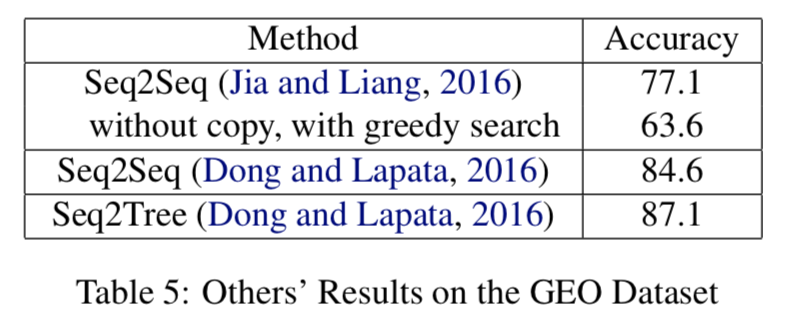 Analysis
Accuracy metric
GRU vs LSTM
Beam search
Bidirectional encoder
Batch sizing
Continued Work
Paper for EMNLP submission in may will feature more encoders, more extensive hyperparameter tuning, and results on more datasets